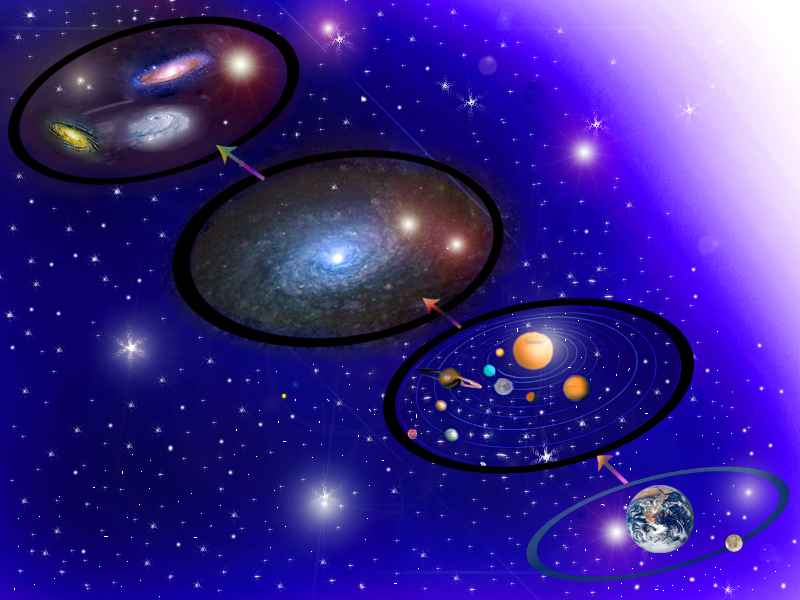 Современная модель Вселенной
Солнечная система, её  состав.Планеты  земной  группы..
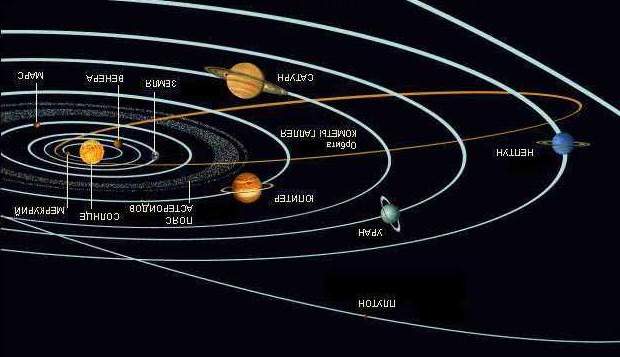 Солнечная система
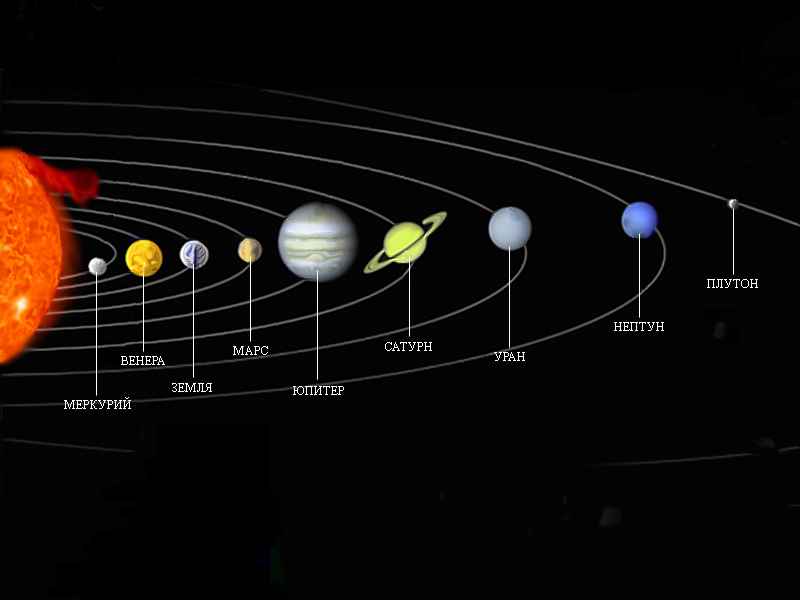 Планеты Солнечной системы
планеты земной               планеты -  гиганты
         группы:

Меркурий                        1. Юпитер
Венера                              2. Сатурн
Земля                                3. Уран
Марс                                 4. Нептун

                              Плутон
Изучение планет земной  группы.
1ряд – Меркурий  (с.34, с.37 1 абзац)

2 ряд  - Венера  (с.34, с.37 2 абзац)

3 ряд – Марс  (с. 36, с.38 2 абзац)
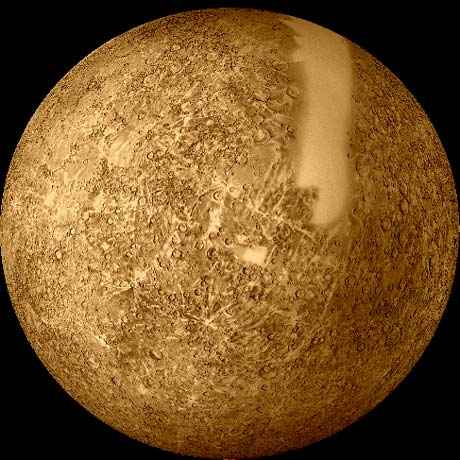 Меркурий
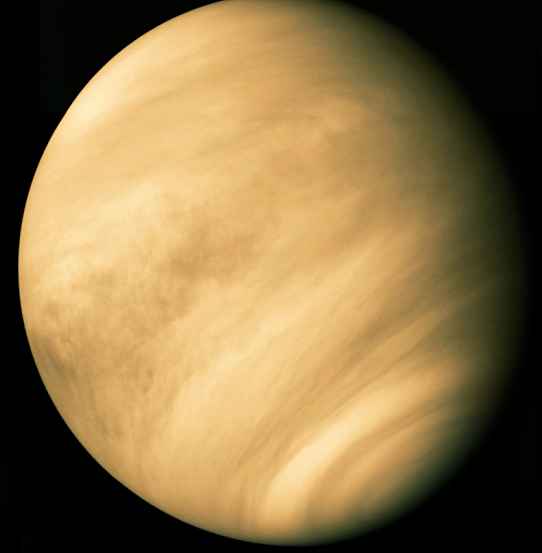 Поверхность Венеры
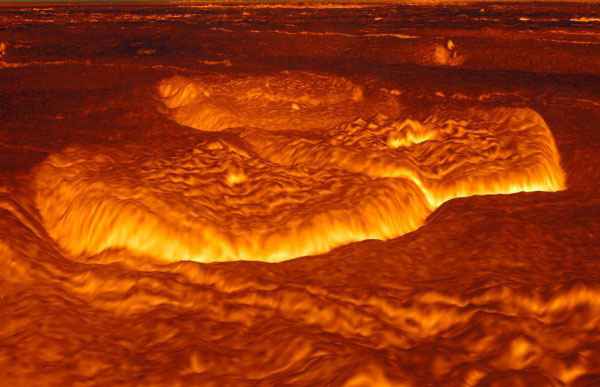 Венера
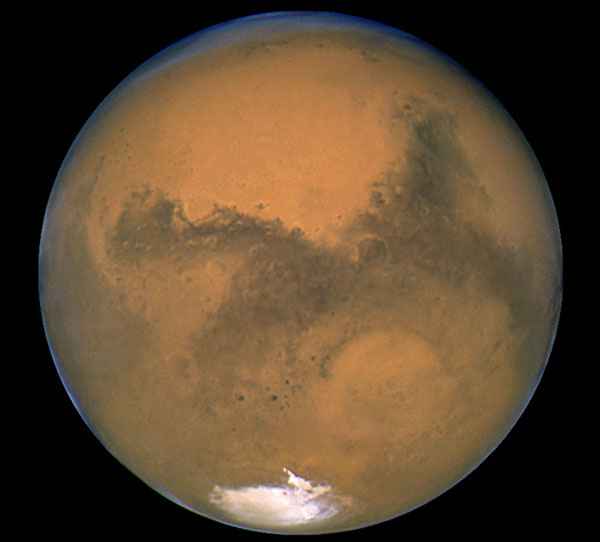 Поверхность Марса
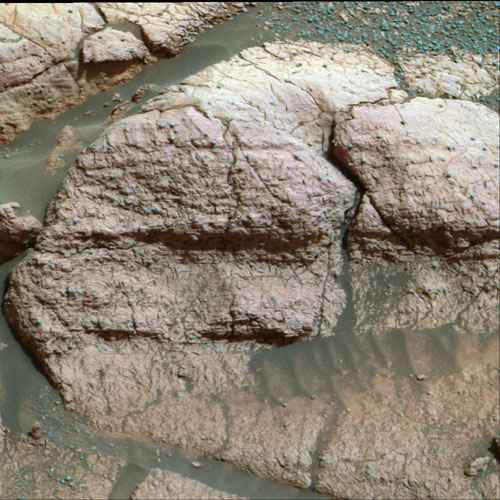 Марс
Что мы знаем о нашей прекрасной планете?
Почему я назвала нашу планету прекрасной?

Используйте учебник и расскажите о ней.
 (с. 35, с. 38 2 абзац)
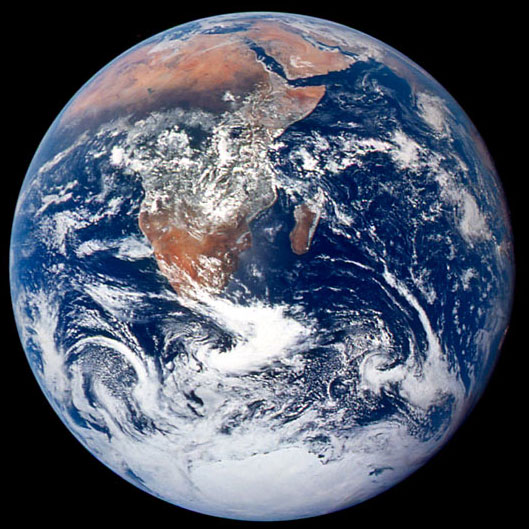 Земля
Какие утверждения верны?
Марс –самая  маленькая  планета  земной  группы.
Луна – единственный  спутник  Земли.
Солнечную  систему  составляют  только  планеты.
Ближайшая к Солнцу планета – Меркурий.
Меркурий  имеет  мощную  атмосферу.
На Венере плотная облачная  атмосфера.
Марс значительно  больше  Земли.
Только на Земле  имеется  водная  оболочка.
Планеты Меркурий, Венера, Марс названы в честь древних  астрономов.
У полюсов Марса  расположены  белые  полярные  шапки.
Выберите правильный  ответ.
Самая  маленькая  планета  земной  группы:
А) Марс
Б) Земля
В) Венера
Г) Меркурий
2. Самая  дальняя  от Солнца из  планет земной  группы:
А) Земля
Б) Венера
В) Марс
Г) Меркурий
3. Самую  плотную  облачную  атмосферу из  планет  земной  группы  имеет:
А) Меркурий
Б) Венера
В) Земля
Г) Марс
4. Спутники  имеют:
А) Меркурий и Венера
Б) Земля и Марс
В) Меркурий и Земля
Г) Венера и Марс
Подберите  особенности, характерные  для  каждой  планеты.
Меркурий                 А) имеет плотную , облачную
                                         атмосферу из углекислого газа

Венера                       Б) не  имеет  атмосферы

Земля                         В) имеет  белые  полярные  шапки из
                                          замёрзшей  смеси вод и углекислого 
                                           газа.

Марс                          Г) населена  живыми  организмами.
Практическая  работа .
с.16 -18  (маленькая тетрадь)
с. 8 - 9   ( большая  тетрадь)
Дом. задание
с. 34 -38
Спасибо за внимание и работу  на  уроке